Општина БеровоГраѓански Буџет 2023
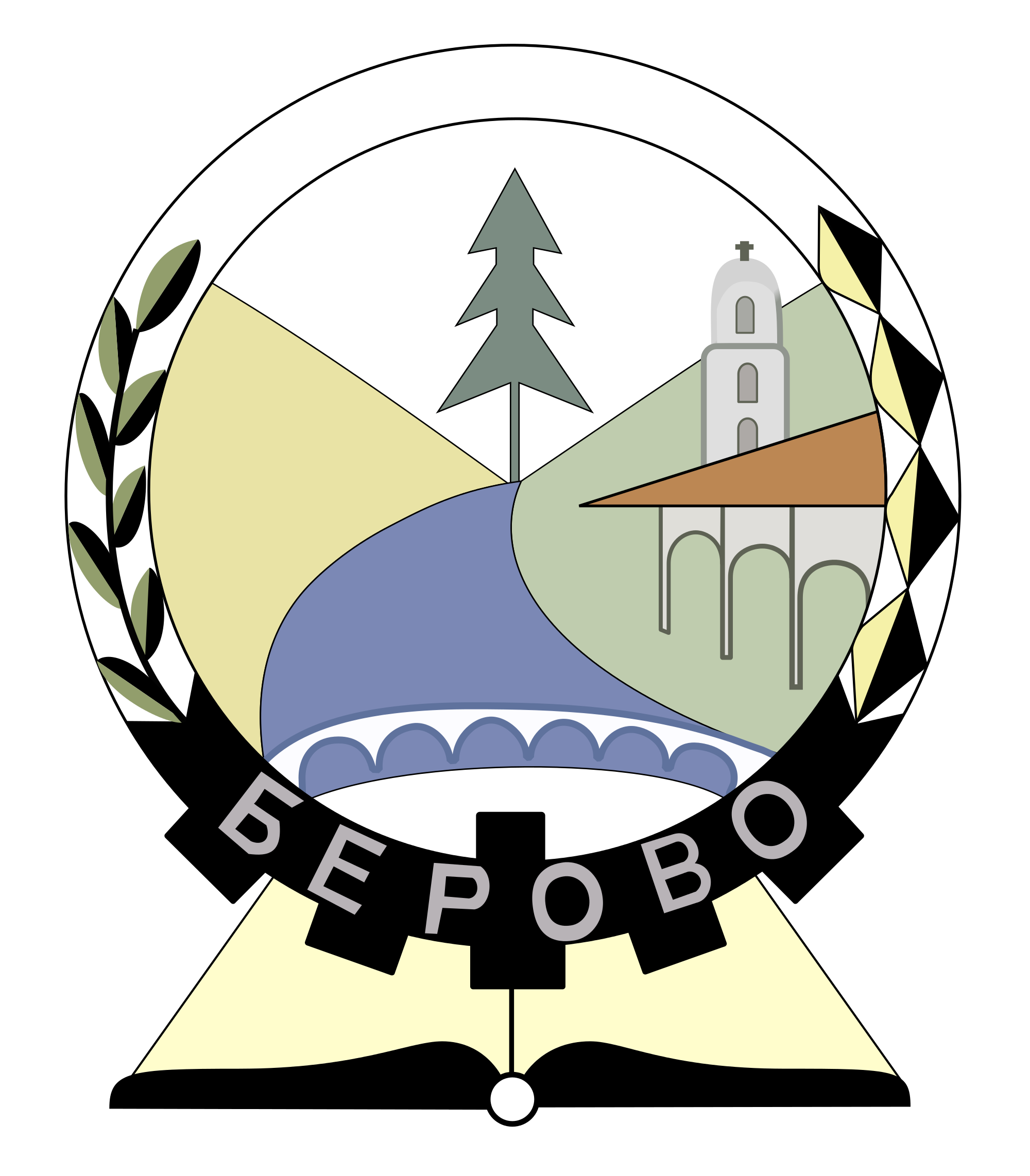 2
“Граѓанскиот Буџет“ претставува основна алатка за унапредување на транспарентноста и отчетноста на Општина Берово. Преку него ќе бидат објаснети приходите и расходите на општината за 2023 година, процесот на донесување на Буџетот и проектните активности кои треба да се реализираат во текот на 2023 година.
Целта на подготовката на Граѓанскиот буџет на Општина Берово е да обезбеди поголема информираност на граѓаните за буџетот на општината на полесен и достапен начин.

ОБВРСКИ НА ГРАЃАНИНОТ
Буџетот кој го имате пред Вас е план за јавните пари за 2023 година. За истиот да може да се реализира, граѓаните треба со одговорност да ги исполнат нивните обврски кон општината, редовно да ги плаќаат даноците и таксите соодветно на услугите.
Само на овој начин општината ќе успее да ги собере планираните средства навреме и ќе биде во состојба да реализира поголем дел од планираниот буџет.
3
ВОВЕД
1.Основниот буџет е годишен план на приходи, други приливи и одобрени средства со буџетот за финансирање на основните надлежности на општината.
	2.Буџет на дотации е годишен план на приходи од дотации и одобрени средства кои се користат за финансирање на надлежностите на општината, за финансирање на конкретни намени, надлежност, програми и инвестициони проекти
	3.Буџет на самофинансирачки активности е годишен план на приходи од активности на буџетските корисници кои се дополнителни на основните активности дефинирани со закон и на одобрените средства
Буџет на општината е годишен план на приходи, други приливи и одобрени средства и ги вклучува:
	1.Oсновниот буџет, 	2.Буџетот на дотации, 	3. Буџетот на самофинансирачки                активности, 	4.Буџетот на донации и 	5.Буџетот на заеми
4.Буџет на донации е годишен план на приходи од донации и одобрени средства кои се користат строго наменски и согласно со договорот склучен со донаторот
	
	5.Буџет на заеми е годишен план на приливи од заеми и одобрени средства кои се користат за финансирање на надлежност, програми и проекти
4
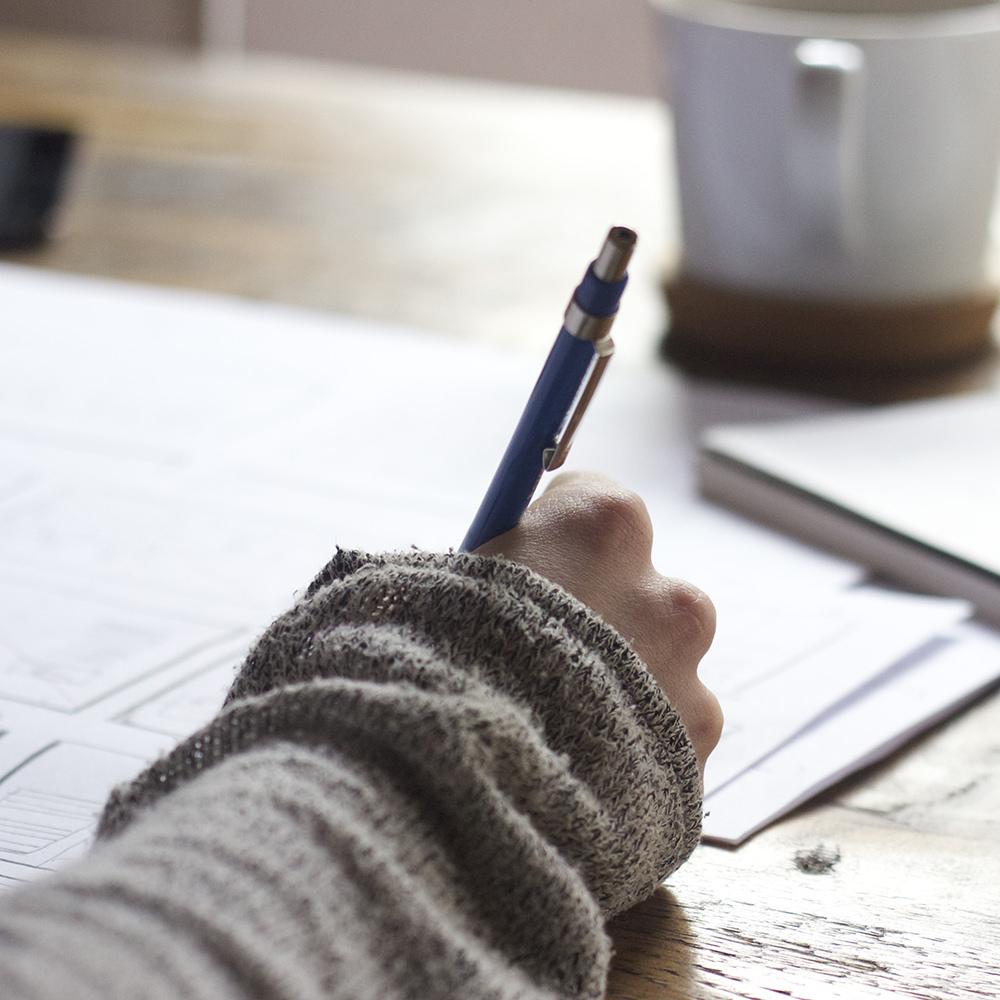 Буџетирање!
Буџетот на општината се однесува за период од една фискална година и започнува на 1 јануари и трае до 31 декември
ОБРАЗЛОЖЕНИЕ        Буџетот на општината се состои од општ, посебен и развоен дел
Општиот дел содржи:
Консолидиран биланс на приходи и расходи
Функиционална класификација на расходи
Биланс на тековно оперативни приходи и расходи
Биланс на капитални приходи и расходи



Буџетски – тековно – оперативни програми
Буџетски капитални програми
Развојниот дел содржи:
Плановите на програми за развој прикажани по развојни проекти
Постапката за изготвување, донесување и извршување на буџетот на општината претставува буџетски процес кој се заснова на следните начела:
Транспарентност;
Одговорност;
Законитост;


Економичност;
Ефикасност и
Ефективност
5
ОБРАЗЛОЖЕНИЕ        Учесници во буџетскиот процес:
Внатрешни (Градоначалникот, Советот на општината, раководителите на одделенија и на единките корисници);
Надворешни (граѓаните, НВО, бизнис заедницата)
Фази на буџетскиот процес
I фаза Одлучување за целите на општината за наредната година врз основа на стратегијата на општината и потребите на граѓаните;

II фаза Анализа и изготување на предлог-буџет;
III фаза Усвојување на буџетот и
IV фаза Извршување на буџетот
6
Буџетски календар
Буџетски календар
Буџетски календар
Буџетски календар
Буџетски календар
Буџетски календар
Буџетски календар
Буџетски календар
15
Буџетски приходи
Приходите на буџетот на локалната самоуправа се обезбедуваат од: 
Сопствени извори;
Дотации од средствата од буџетот на Република Северна Македонија и од буџетските фондови;
Донации примени од земјата и од странство и
По основ на земање на заеми од Буџетот на Република Северна Македонија, како и од странство со претходна согласност на владата на Република Северна Македонија

Приходи од сопствени извори
Локални даноци;
Локални такси;
Локални надоместоци;
Приходи од сопственост;
Приходи од донации;
Приходи од парични казни;
Приходи кои се остваруваат  од персонален   данок од доход и
Приходи од самопридонес.
Буџетски расходи
Расходите на буџетот на локалната самоуправа се состојат од:
Тековни трошоци (плати и надоместоци, трошоци за набавка на стоки и услуги, тековни трансфери и каматни плаќања)
Капитални трошоци (купување на капитални средства и капитални трансфери)
Отплата на главнина за земени заеми
Буџет на Општина Берово за 2023 година
16
Приходи на Буџет на Општина Берово за 2023 година
17
18
ТРАНСФЕРИ 
        Износот на транферите кои ги прави централната власт кон Општина Берово а кои влегуваат во основниот буџет се однесуваат на: 
	-трансфери од Буџетите и Фондовите,
	-Дотации на општината од приход од ДДВ од вкупно наплатениот данок на додадена вредност остварен во претходната фискална година, а врз основа на утврдена методологија за распределба
	-4,5% од персоналниот данок на доход на лични примања од плати од физички лица наплатен во општината во која се пријавени со постојано живеалиште и претстојувалиште

ПРИХОДИ ОД САМОФИНАНСИРАЧКИ АКТИВНОСТИ 
        Се однесуваат на дел од неданочните приходи кои ги оствариле и генерилале образовните институции, градинките и останати институции под надлежност на општината (закупнини од објекти, средства за екскурзии, целодневна и претшколска грижа...)

БЛОК ДОТАЦИИ
        Блок дотациите се средства трансферирани од МОН, МТСП и Министерство за култура наменети за функционирање на образовни институции, градинки и културни домови.

НАМЕНСКА ДОТАЦИЈА
         Претставува трансфер на средства кој се однесува на плати за вработените во ТППЕ-Берово

ДОНАЦИИ 
         Финансиски средства кои претставуваат приход на буџетот на општината. Донациите во ствари се евидентираат во имотот на општината. Намената и начинот за користење на донациите се регулираат со договор помеѓу донаторот и градоначалникот за што претходно согласност дава Советот на општината.
19
Блок и наменски дотации
Расходи на Буџет на Општина Берово за 2023 година
20
Расходи на Буџет на Општина Берово за 2023 година
21
Расходи на Буџет на Општина Берово за 2021 година
22
Расходи на Буџет на Општина Берово за 2023 година
23
24
Изградба и реконструкција на локални патишта и улици 24,957,193
Изградба и доизградба на улици
Реконструкција и рехабилитација на улици
Расходи во Буџетот на Општина Берово за 2023 година
25
Расходи во Буџетот на Општина Берово за 2023 година
26
Детски градинки
120.000
Расходи во Буџетот на Општина Берово за 2023 година
Јавна чистота – капитални расходи
783.000
Домови за стари
5,324,160
Родова еднаквост
75.000
27
Проекти поддржани и финансирани од Општина Берово
Берово и Штип заедно за подобрување на уловите за живот на ромите 3.108,880 денари.
Подобрување на условите за живот за стари и изнемоштени лица, Опшртинско корисна работа 1.967.000 денари.
Подршка на невладини организации и здруженија на граѓани 320.000 денари.
Поддршка на спортски здруженија 1.300.000
Изработка на нова стратегија за енергетска ефикасност 200.000 денари.
.
28
РАЗВОЕН ДЕЛ НА БУЏЕТОТ – период 2022-2024
,,Штип и Берово , заедно за подобрување на условите за живот на Ромските заедници’’

Главна цел е да се унапреди домувањето, образованието и економските можности на Ромите и луѓето кои живеат во длабока сиромаштија преку подобрување на нивните услови за домување и пристап до социјалните услуги во општеството.Специфични цели се : 1-Подобрување на условите за домување на лицата Роми кои живеат во сиромаштија и живеат во сиромашни или неформални населби во општините. 2- Зголемување и подобрување на пристапот на Ромите и луѓето кои живеат во длабока сиромаштија до социо-едукативни услуги и здраствени услуги согласно планираните активности.
Период на реализација на проектот е :02.01.2024 година
Вкупна вредност на пректот : 55.156.640,00 денари 
За Општина Берово: 8.580.880,00 денари
29
Развоен дел на БУЏЕТОТ- период 2022-2023
„Волонтери преку граница“ е проект  од програмата ИПА за прекугранична соработка Република Северна Македонија – Република Бугарија. Целта на проектот е превенција и ублажување на природните и вештачките катастрофи , со прекугранично влијание е целта на реализацијата на прокетот. Проектот предвидува набавка на специјлано возило со модули за интервенција и чистење на снежни наноси , едно во општина Берово и едно во општина Сандански. Преку реализација на проектните активности предвидено е да се одржат заеднички обуки со цел подигање на јавната свест за превенција од ризиците кои можат да се случат при природни катастрофи, каде што ќе бидат вклучени доброволци од двете страни на границата. 
Времетрање на проектот до: 30.05.2022
Вкупно буџет: 24.443.633,00 денари за двата партнери, односно 11.028.016,00 денари за Општина Берово.
30
БУЏЕТСКИ ФОРУМ
Поради пандемската ситуација со ковид-19 општината немаше можност да организира Форум со физичко присуство , затоа на официјалната страна на Општина Берово преку форма на прашалник беше поставено анкета за предлози на проекти и идејни решенија.
Од вкупните 22 предлози  кои беа посочени од различни категории на проблематика дали од комуналната дејност, инфраструктурна, јавна чистота и така натаму дури 50 % беа прифатени  и ставени во програмите, а останатите заради пропусти во имотно правни проблеми , непотполна документација или воопшто не биле во општинска надлежност не беа целосно истрајни да се вметнат во програмите за идна реализација.
31
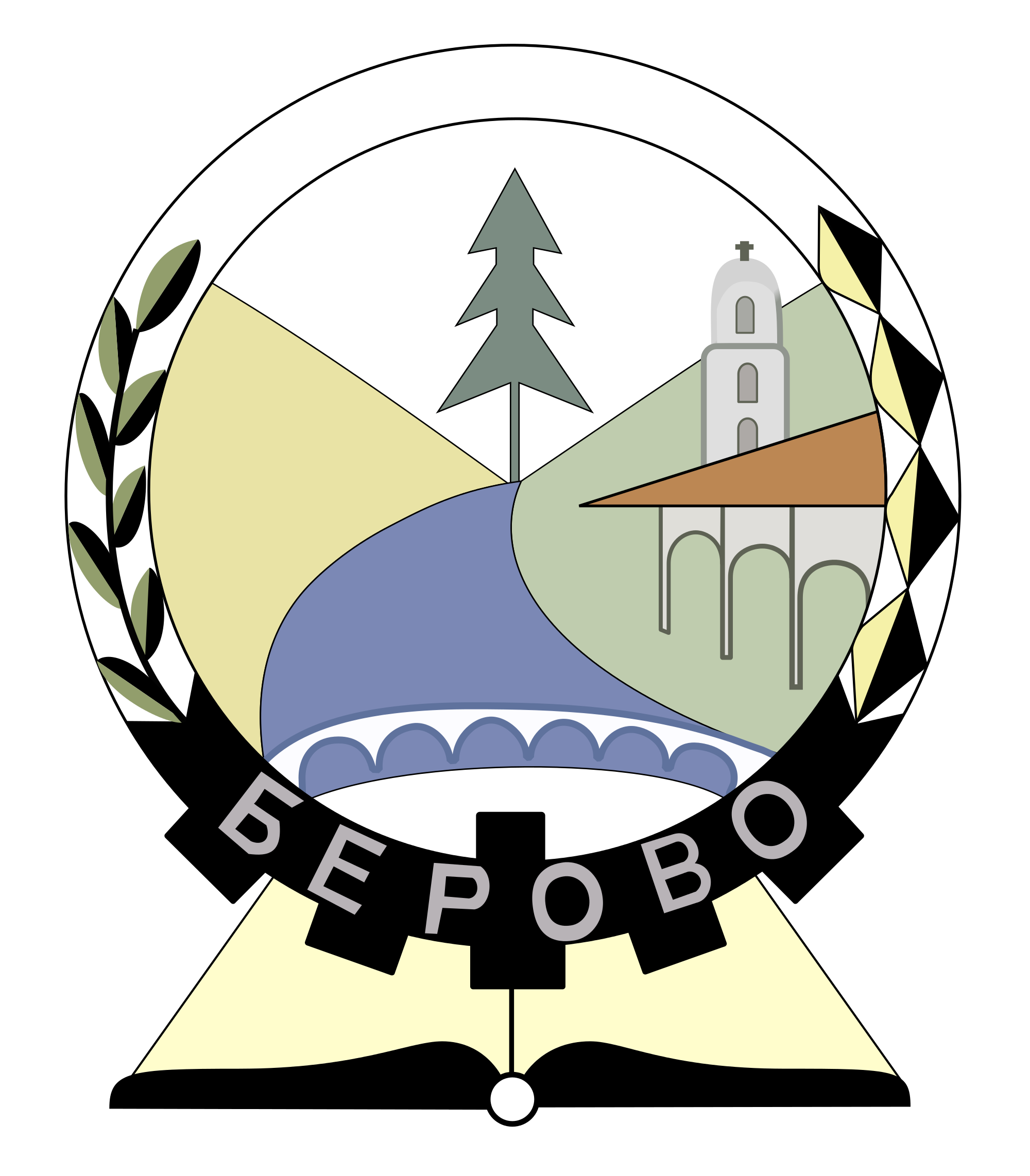 Општина Берово Април 2023